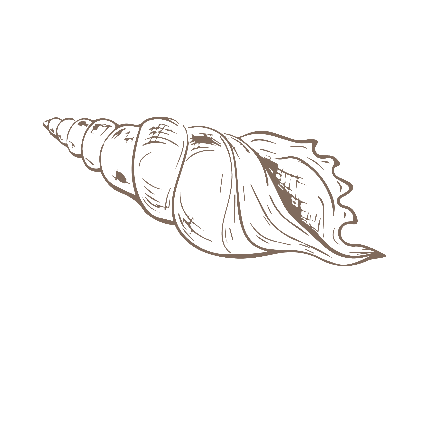 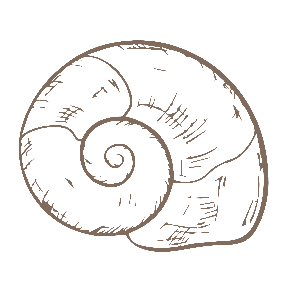 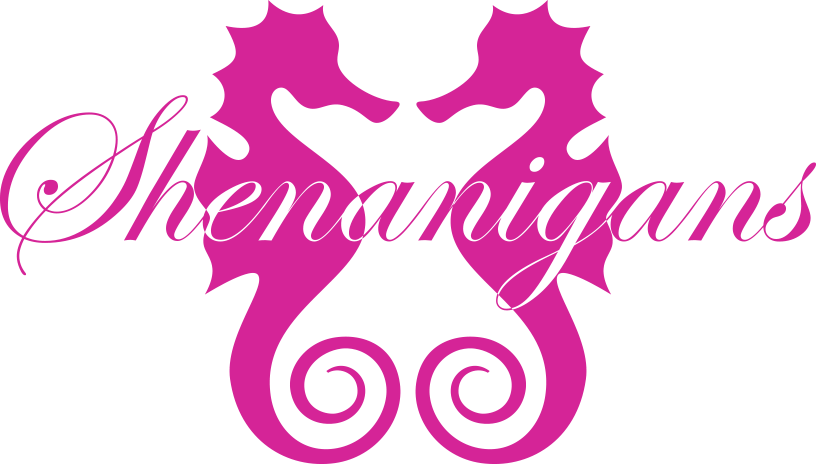 Menu
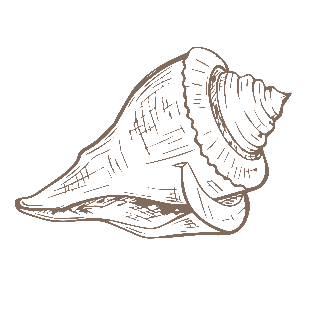 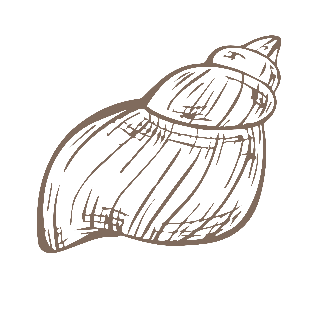 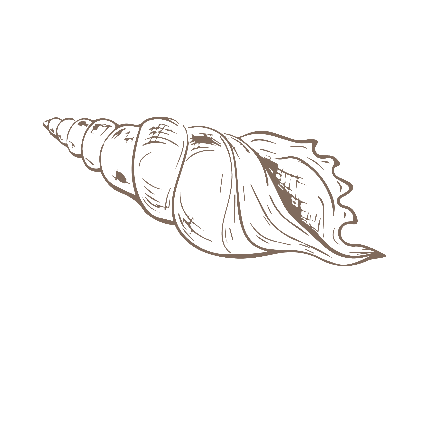 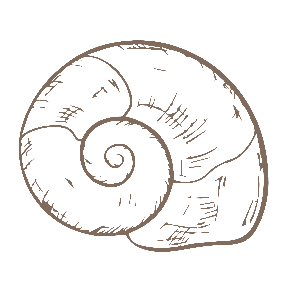 Appetizer's
                                                           

                                         Arabic ‘’Souk’ ’Platter (CS,V)
       Hummus, Tzatziki, Fattoush, Marinated Olives & Freshly Baked Pita Slow
                                                                16

                                    Roasted Beets, Quinoa Citrus Salad (VG)
          Fresh Mint, Orange Segments, Goji Berries & Raspberry Dressing 
                                                                  22

                               Grilled Spicy Blackened Shrimps (S2, DF,)
                  Hand pound Chilli & Honey , Guacamole & Fried Tostada
                                                                 28

                                Peruvian Ceviche ( S2,DF, GF)
   Fresh Fish Cured in lime, Red Onion,Peppers,Leche de Tigre & plantain chips
                                                                 18

                                    Tijuana’s  Caesar Salad ( DF,CE)
             Romaine,Anchovies,Bacon,parmesan,Croutons,Egg & Dijon Mustard 
                                            Add chicken or Add Shrimp
                                                                  37

                    Chargrilled Jerk Chicken Brochetas ( CS,S2,GF)
                    Pickle Dip, Sweet N Sour Papaya Relish & Plantain Chips
                                                                   22

                                             Chili Con Carne & Nachos( GF)
                       Chili Con Carne Pica De Galo, Sour Cream, Guacamole & Nachos
                                                                   25
 
                                                 Sushi of the Day ( DF)
                                        Pickled Ginger, Wasabi & Soya
                                                                   28

  V-Vegetarian, VG –Vegan, GF – Gluten Free, CS- Chef Special, S-Spicy, (Level 1-3), 
                                         DF – Dairy Free, CE- Contains Eggs
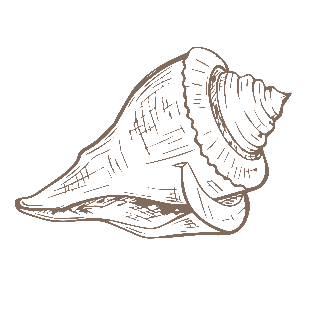 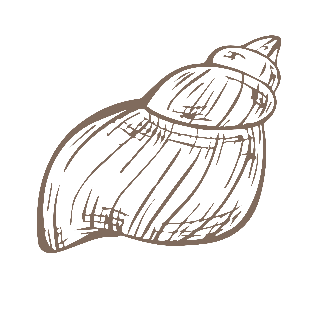 All prices are in USD and  subject to16% tax and 10% service charge.
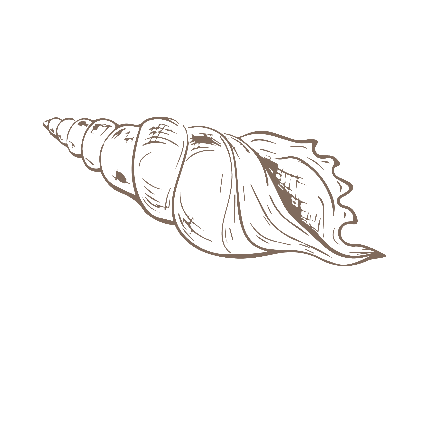 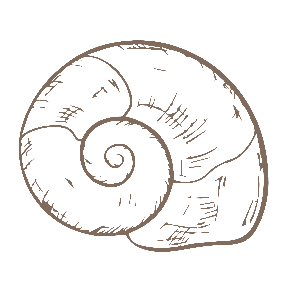 Between the Breads
							
			
Choice of Crispy French Fries or House Salad

 Fried Mozzarella & Bean Wrap (V)
Crunchy Lettuce, Jalapeno, Red Onions, Refried Beans & Tomato
16

     Roasted Root Vegetables & Chickpeas Burger (VG)
     Multi Seed Bun, Crunchy Lettuce, Vegan Cheese Slice & Pickles
   24

         Cajun Spiced Fish Taco (CS, S1,)
        Refried Beans, Pineapple Salsa, Lettuce & Sour Cream
   25

Crispy Chicken Burger ( CE)
Crispy Fried Chicken breast, Fried egg, Cheese, crisp lettuce, slice tomato & gherkins 
 30 
      
       Cuban Pulled Pork Panini ( CS,S1)
       Dijon Mayo, Swiss Cheese, Pickles, Pulled Pork & Signature Spice Mix 
30

    8oz Black Angus Beef Burger
    Bacon, Cheese, Crispy romaine, tomato, sweet pickles & Fries
30





        
          V-Vegetarian, VG –Vegan, GF – Gluten Free, CS- Chef Special, S-Spicy, (Level 1-3), 
                                              DF – Dairy Free, CE- Contains Eggs
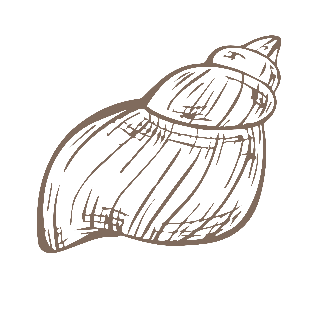 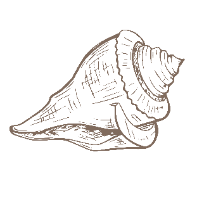 All prices are in USD and  subject to16% tax and 10% service charge.
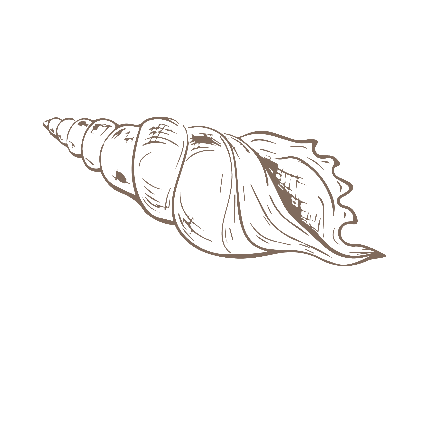 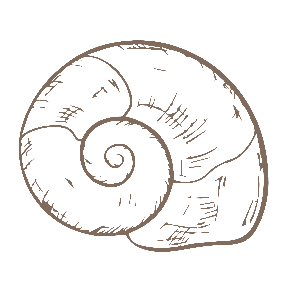 Mains
										
 Vegetable Thai Green Curry (VG, GF, DF,S2)
Soothing Green curry served with Rice & Crackers
Add Chicken 5 USD & Shrimps 10 USD ( DF,GF,S2)
25
     Rigatoni Arrabbiata (V,S1,CS,DF))
     Fresh Red Chili, garlic, Basil, Tomato & Olive Oil
   25
         Catch of the Day  (GF)
        Freshly Catch Grilled Fish Fillet, Green Beans, Potato Salad & Greens
   38
Shrimp Spaghetti ( DF)
Fresh Tomato, Basil, garlic Shrimps & Olive Oil
 34       
       Pollo alla Milanese ( CE)
       Garlic String Beans, Roasted Baby & Cherry Tomato House Salad 
28
    Shenanigans Carbonara (CE)
    Spaghetti, Bacon, Parmesan Cheese & Cream
28
Lamb Ragu alla Bolognese ( S1,CS)
Butter Tossed Spaghetti, Parmesan Cheese & Basil
32
Grilled Ribeye Steak (CS,GF,CE)
Béarnaise Sauce or merlot jus & Two sides of your Choice.
47
French Fries 6         
Steamed Vegetables 8
Steamed Rice 5     
 Mash potato  7
House Salad 7  
 Minted peas 8     
        
     V-Vegetarian, VG –Vegan, GF – Gluten Free, CS- Chef Special, S-Spicy, (Level 1-3), 
                                              DF – Dairy Free, CE- Contains Eggs
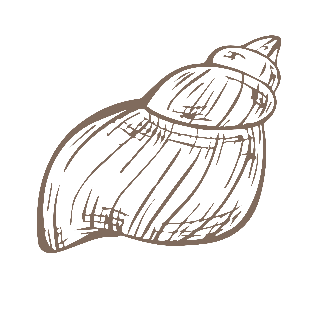 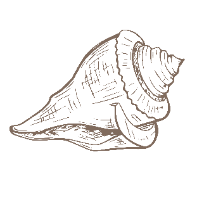 All prices are in USD and  subject to16% tax and 10% service charge.
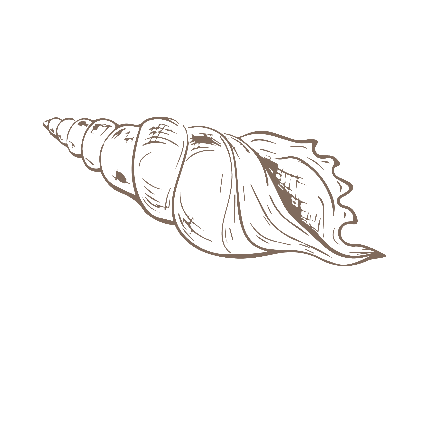 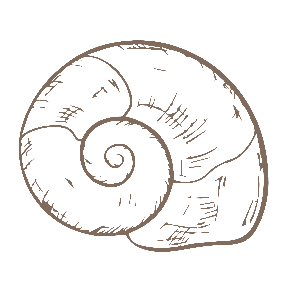 Pizzeria
								               	
    Classic Margherita (V)
 Tomato, Fresh Mozzarella & Basil
23
  Pizza alla Primavera( V) 
Tomato, Mozzarella, Garlic mushroom, Red Onions, Eggplant, Zucchini & Olives
24
Pesto Chicken Pizza (CS)
Pesto Cream, Grilled Chicken, Sundried Tomatoes, Mushroom & Olives
25
Garlic Shrimp Pizza (s1)
Fresh Caught Shrimp, Roasted Garlic, Pepperoncino & Basil
31
   Bacawaian pizza (CS)
 Tomato, Fresh Mozzarella, Bacon & Pineapple
26
 Pepperoni pizza (S1)
 Tomato, Mozzarella & Pepperoni
26

Sweet Finish
			            Mississippi Mud Cake  (V,CS)
 Milk Chocolate Sauce & Vanilla Ice Cream
17

 				   Classic Tiramisu 
 Savoiardi, Coffee Liqueur & Sabayon
17
          Home Made Ice Cream ( GF ) & Sorbets  ( VG)
                                                            17


     V-Vegetarian, VG –Vegan, GF – Gluten Free, CS- Chef Special, S-Spicy, (Level 1-3), 
                                      DF – Dairy Free, CE- Contains Eggs
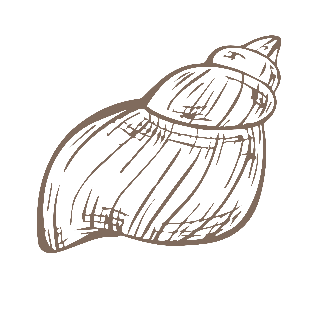 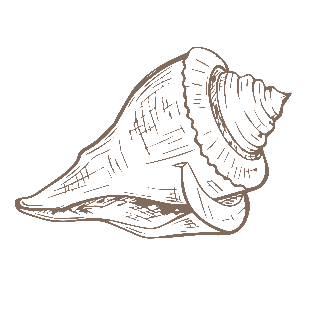 All prices are in USD and  subject to16% tax and 10% service charge.